MATT TROTT
Managing Director 
CEO and Founder
07717 005198
Organisation Chart JAT
Kevin Culver
Director of Professional Development
01227 807009
Emails: firstname@recruitmentjuice.com
Lindsay Culver
Awards & Examinations Officer
07734 110291
Elizabeth Watson
Quality Manager

07956 115046
Ginny MappleyOperations Manager & Lead Designated Safeguarding Person
07720 757188
Carol MorganRecruitment Mentor/IQA & Deputy Designated Safeguarding Person
07913 204370
Hayley MeadMDP Mentor

07367 503723
Donna ThorntonCognassist Support Mentor
07720 757188
Jess BondInternal Marker and Onboarding
07736933732
Joanne KingRecruitment Mentor
07383 080056
Susan NewburyMDP Mentor

073652 27058
Rebecca HughesRecruitment Mentor
07972 246183
Martin ThorntonRecruitment Mentor
07874 675159
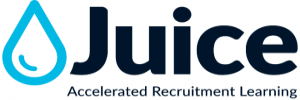 Organisation Chart JOL
MATT TROTT
Managing Director
JACKIE REESCommercial Director
JULES TROTTFinance Manager
CLAIRE HOWELLLearning and Development Manager
RACHEL ATKINSHead of Marketing and Operations
STACEY GRANT
Senior Client Performance Manager
BELINDA HIRONSAdministration Manager
HEIDI HOULIHANSales Manager
SOPHIE SHARPEBusiness Admin Executive
APPLE SOLONLead Generation Expert
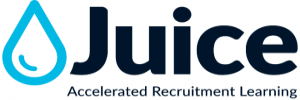